«Если вы хотите научиться плавать, то смело входите в воду, а если хотите научиться решать задачи, то решайте их»Д.Пойа
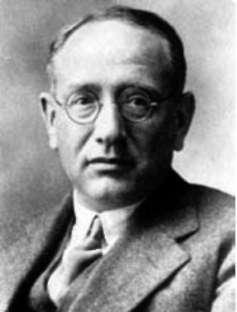 Математик, закончил Высшую техническую школу в Цюрихе, написал несколько книг, о том как решают задачи.
Решение задач «Движение тела по окружности»
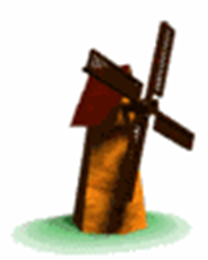 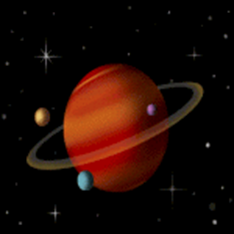 Вопросы для того кто стреляет:
Период - … (определение, формула, единицы измерения)
Угловая скорость -… (определение, формула, единицы измерения)
Криволинейное движение - …(определение)
Центростремительное ускорение…(определение, формула, единицы измерения)
Частота -… (определение, формула, единицы измерения)
Линейная скорость -…(определение, формула, единицы измерения)
Приведите три примера криволинейного движения
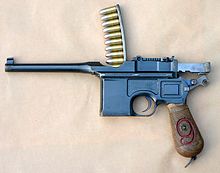 Период обращения – это время, за которое совершается один оборот
Угловая скорость – угол поворота радиуса в единицу времени.
Центростремительное ускорение - ускорение направленное к центру окружности.
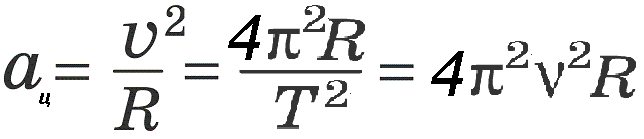 Частота вращения – это величина численно равная числу оборотов за единицу времени.
Величина скорости ( модуль ) равна длине траектории
 ( окружности ) делённой на период обращения:
Упражнение 18(1), стр. 73

При работе стиральной машины в режиме сушки поверхность ее барабана, находящаяся на расстоянии 21 см от оси вращения, движется вокруг этой оси со скоростью 20 м/с. Определите ускорение, с которым движутся точки поверхности барабана.
Упражнение 18(2), стр. 73
Определите ускорение конца секундной стрелки часов, если он  находится на расстоянии  R = 2 см от центра вращения.
 Длина  окружности радиуса R определяется по формуле:  

ℓ= 2R=23,14R=6,28R
Радиус дви­же­ния тела по окруж­но­сти умень­ши­ли в 2 раза, его ли­ней­ную ско­рость тоже умень­ши­ли в 2 раза. Как из­ме­ни­лось цен­тро­стре­ми­тель­ное уско­ре­ние тела?
 
1) увеличилось в 2 раза
2) увеличилось в 4 раза
3) уменьшилось в 2 раза
4) не изменилось
Решение.
Центростремительное уско­ре­ние вы­чис­ля­ет­ся по формуле   где V — линейная ско­рость тела, R — радиус окружности. По­сколь­ку ра­ди­ус дви­же­ния тела по окруж­но­сти умень­ши­ли в 2 раза, его ли­ней­ную ско­рость тоже умень­ши­ли в 2 раза, уско­ре­ние умень­ши­лось в 2 раза.
 
Правильный ответ указан под номером 3.
Тело движется по окружности с постоянной по модулю скоростью. Вектор ускорения в точке А сонаправлен вектору
 
1) 1
2) 2
3) 3
4) 4
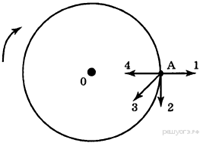 Решение.
Вектор ускорения должен быть направлен так, чтобы в каждый момент времени изменять скорость таким образом, чтобы тело двигалось по окружности. 
Вектор ускорения сонаправлен вектору 4.
Задача
Шкив диаметром 20 см делает 300 оборотов за 3 мин. Определить период вращения, угловую и линейную скорости, центростремительное ускорение и угол поворота точки на ободе шкива.
Дано:
Решение: